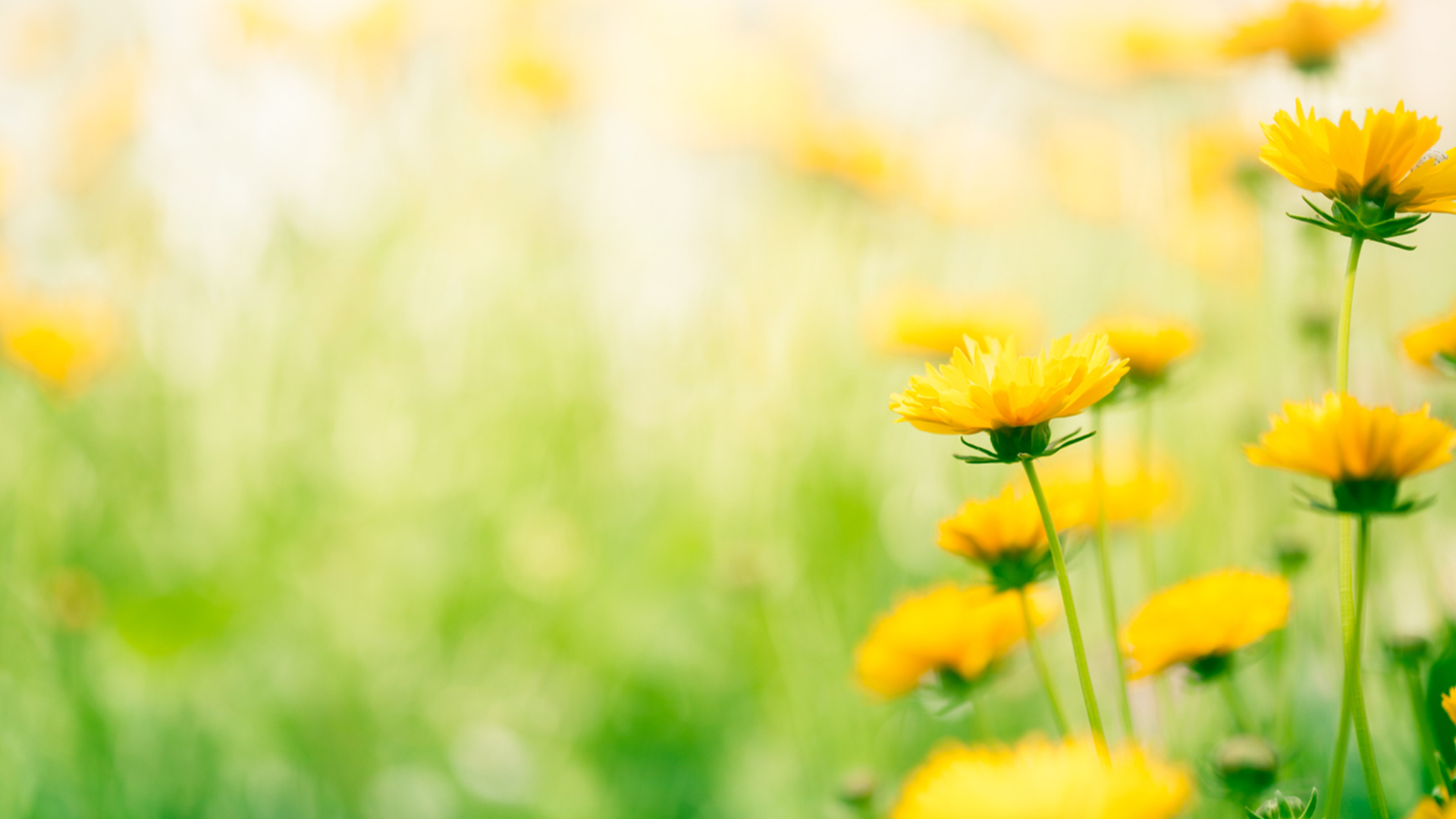 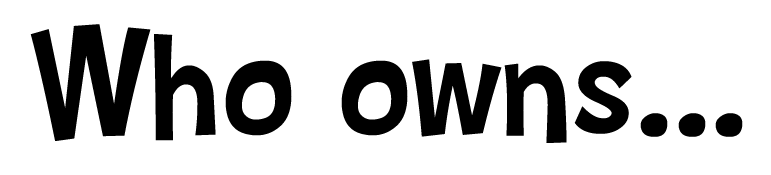 flowers in the park?
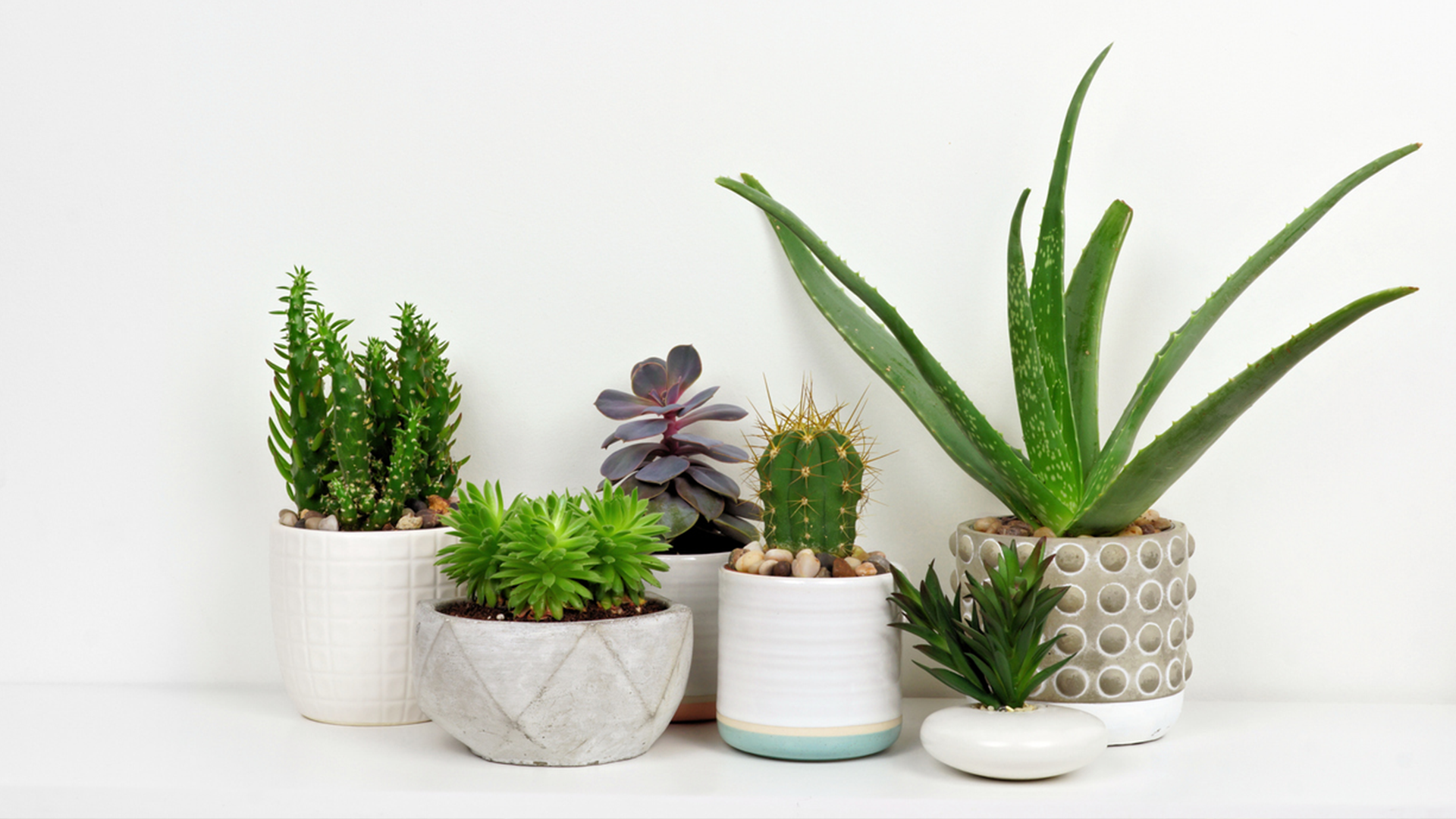 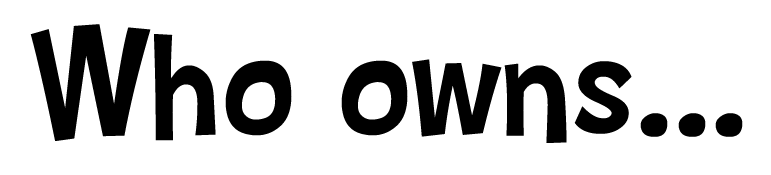 the plants in your home?
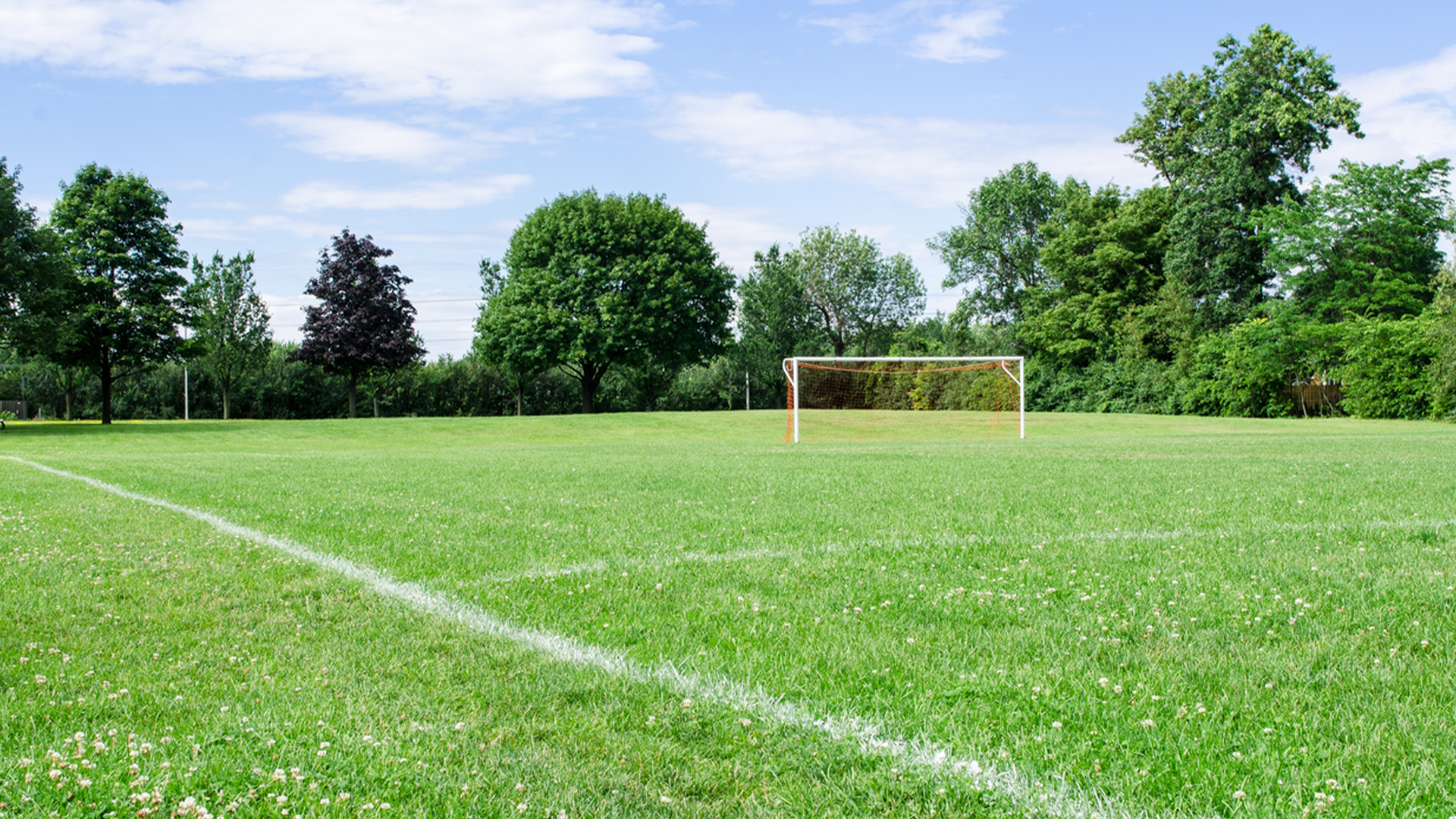 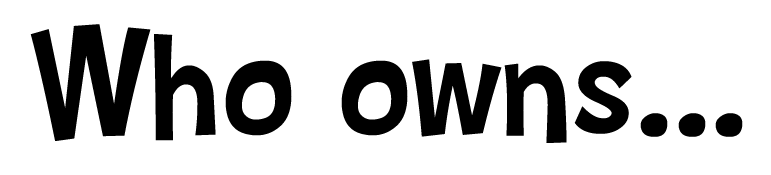 the school field?
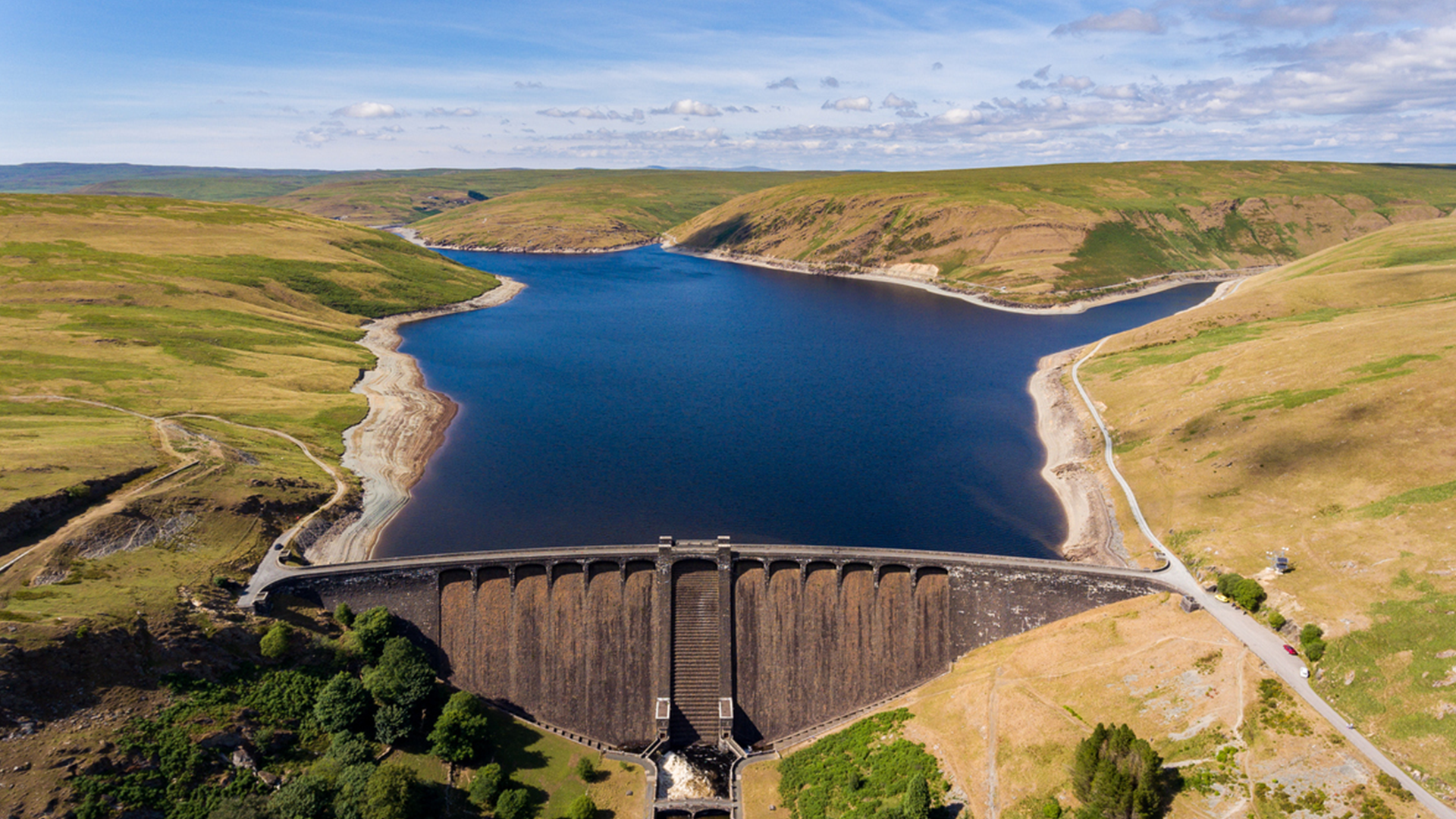 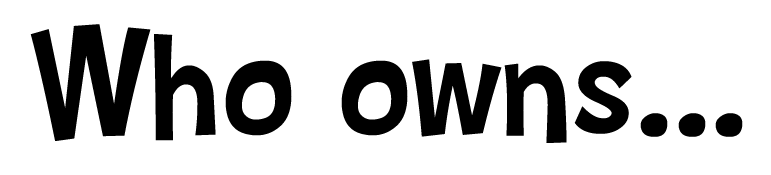 the local reservoir?
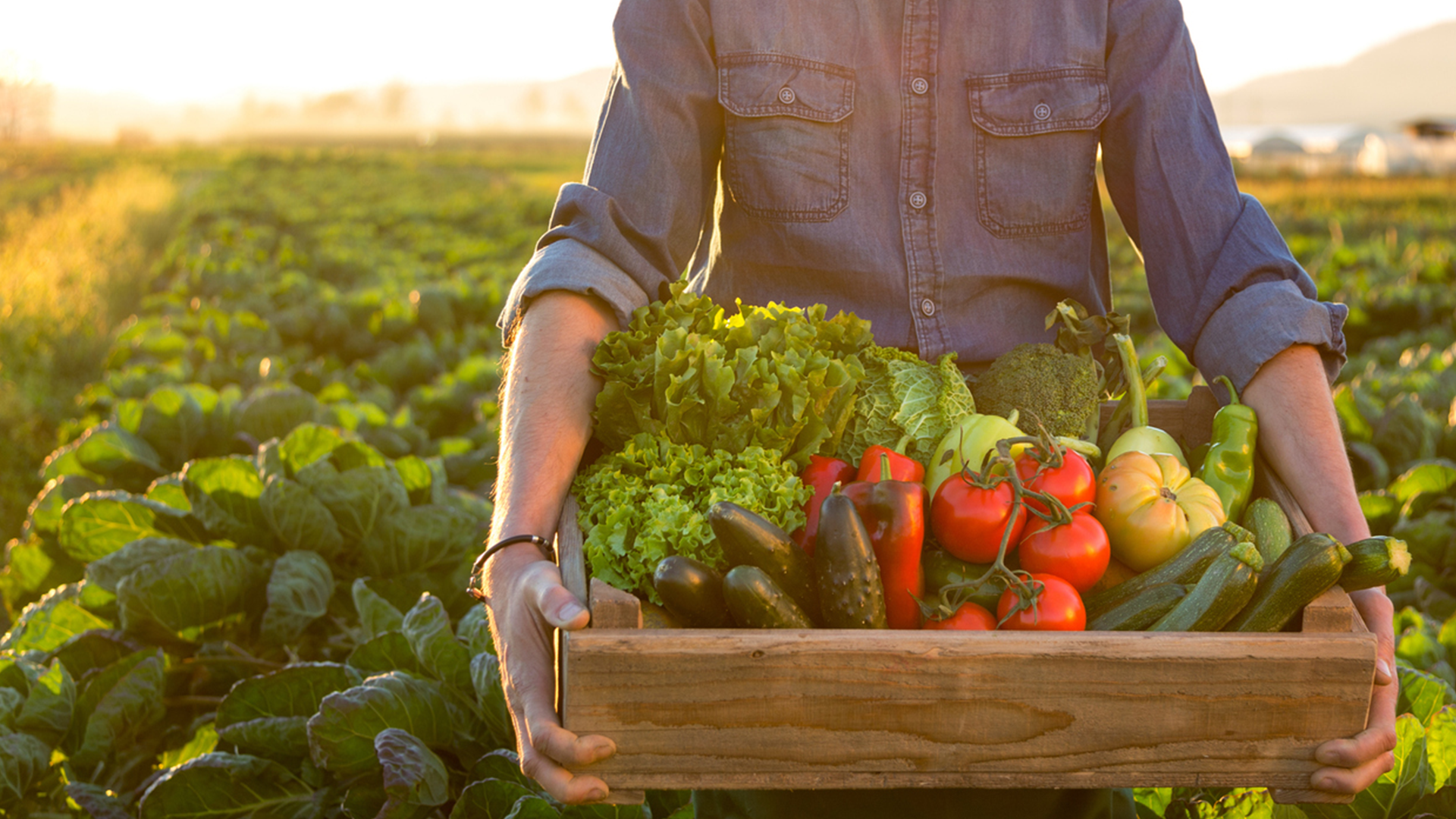 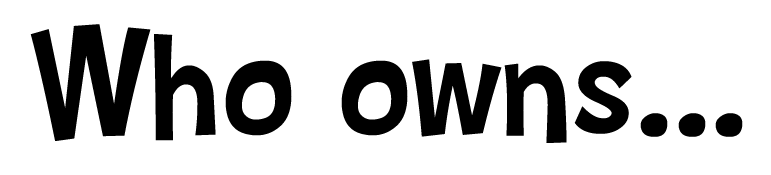 fruit and vegetables on the farm?
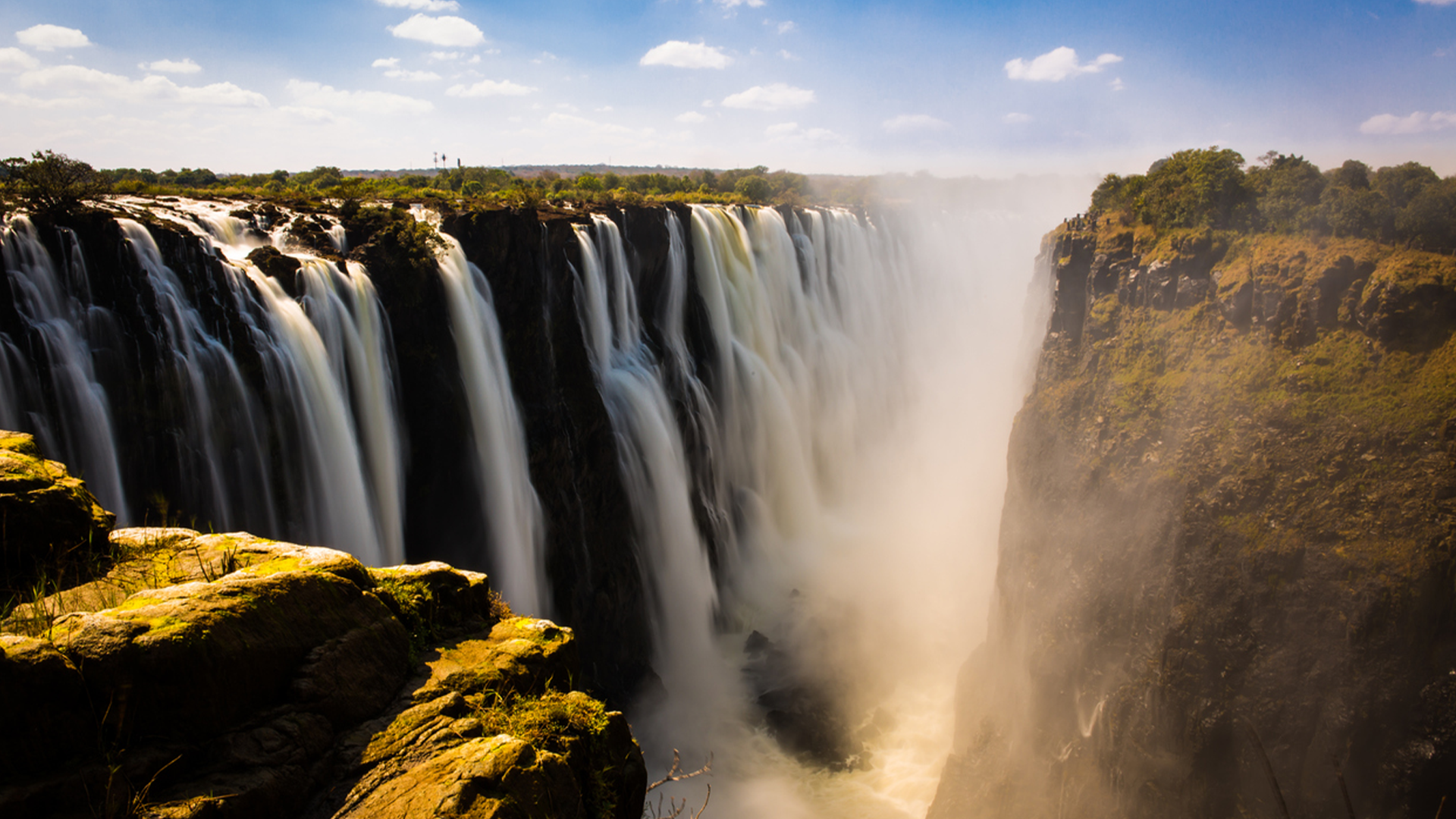 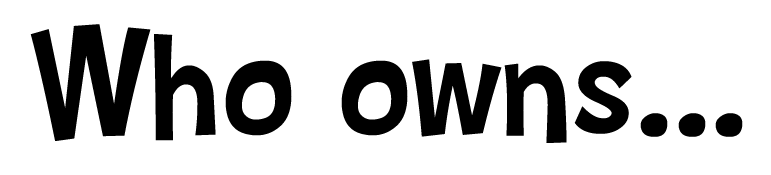 Victoria Falls?
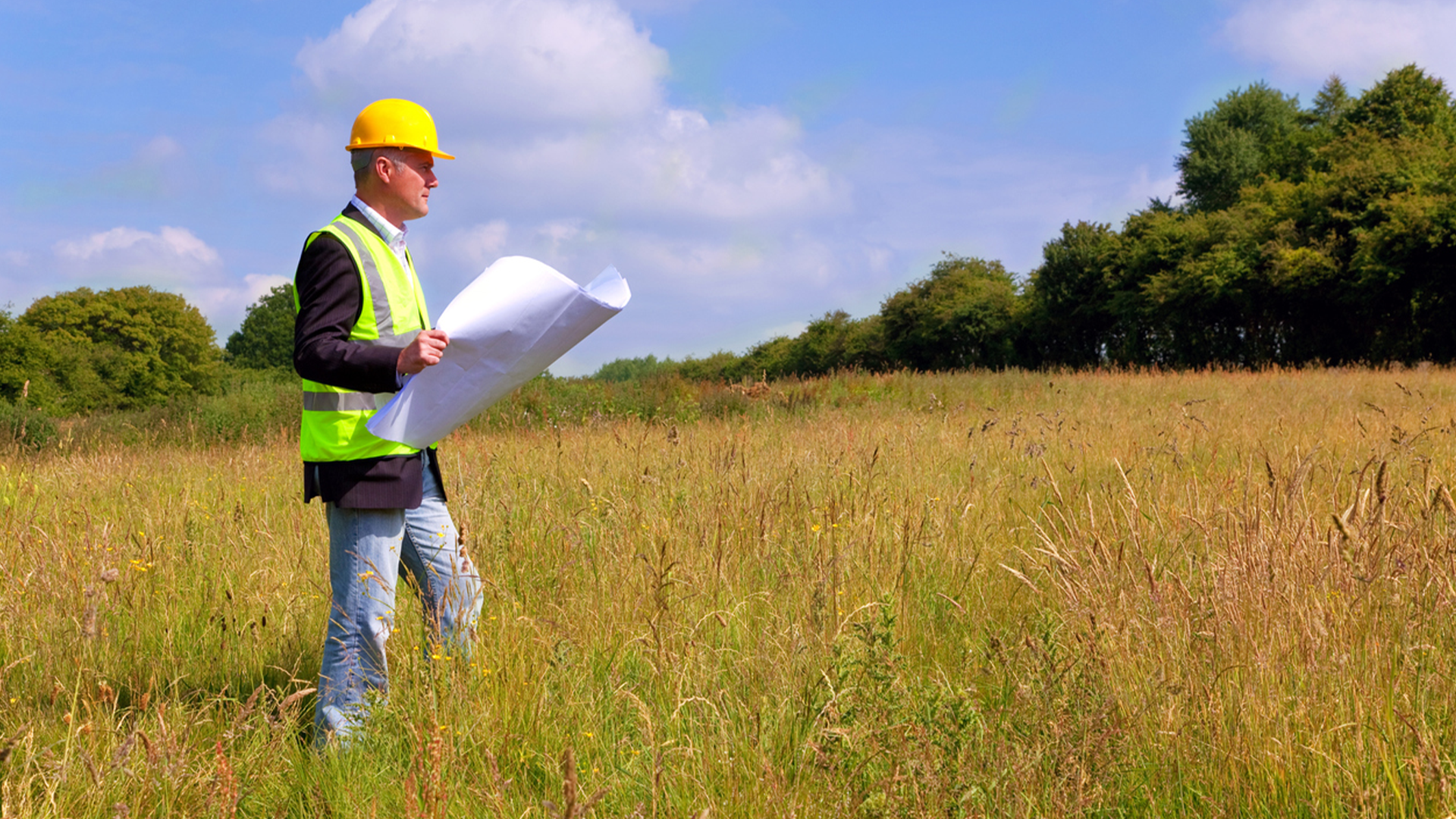 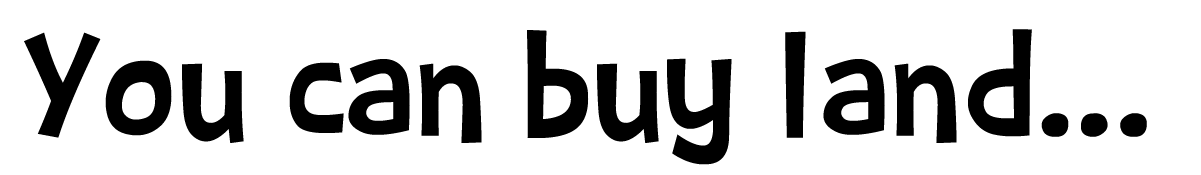 but can you ever own it?